Carlton Comprehensive Public High School2017 – 2018 Bell Schedule
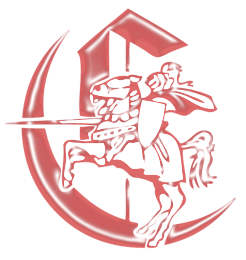 3/20/2018
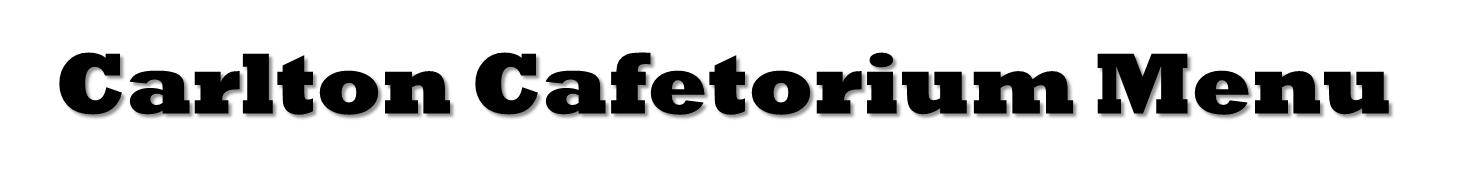 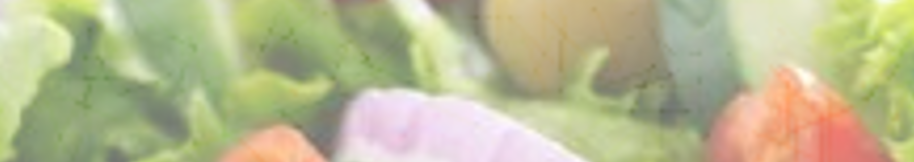 Wednesday, March 21
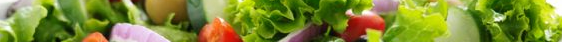 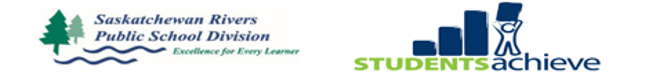 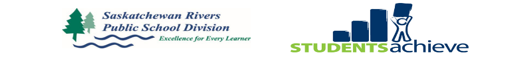 Getting an error message logging into Students Achieve on your phone?
Refresh  and log in again.
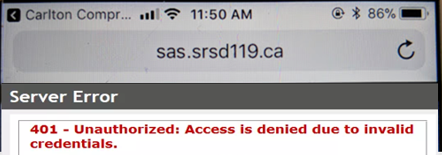 **Forgot your password?  See the Learning Commons Staff.
MAD HATTER THEATRE COMPANY 
PRESENTS
The Insanity of Mary Girard

 Wednesday March 21
 Cartlon Cafetorium 7:30
 Admission $5
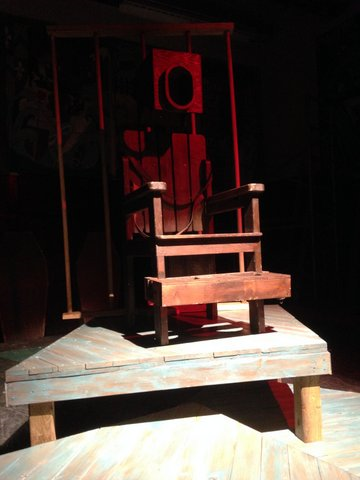 Closed - Learning Commons &
      Red Gym/CPAC Change Rooms
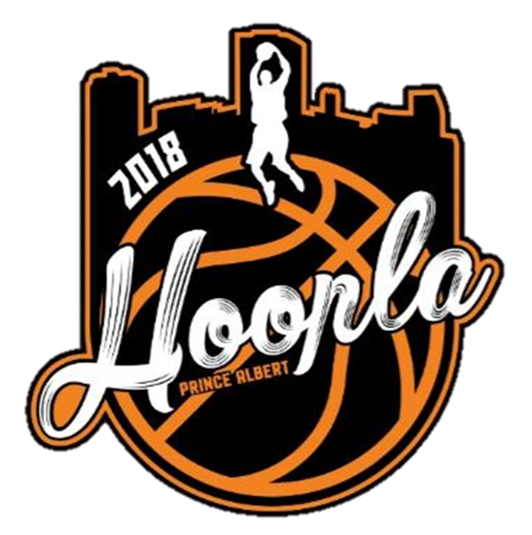 Thurs. Mar. 22nd to
Mon. Mar. 26th
*Please remove valuables from change rooms.
CPAC Closed
 Tues. Mar. 20th  3:30– Mon. Mar. 26th
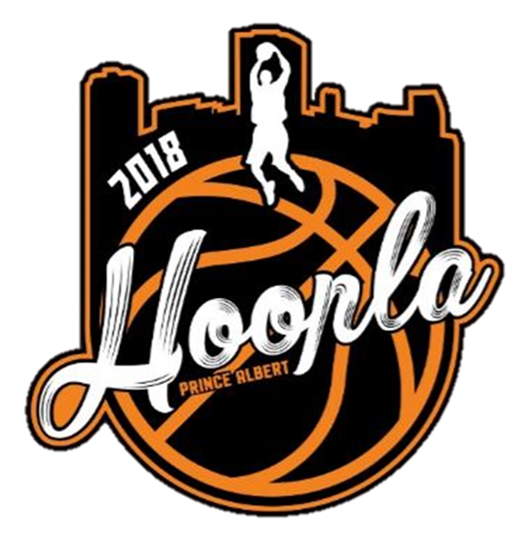 -All of CPAC and area – including Fitness Centre.
-NO access to CPAC from outside.
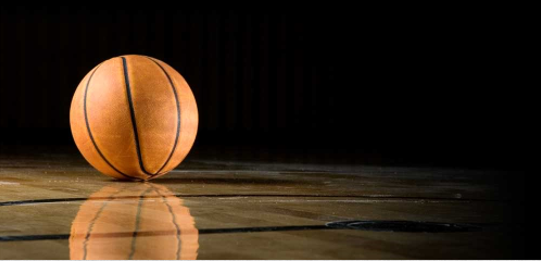 Closed -The Entire East                      Parking Lot 
      & Electric Stalls  
      Fri. Mar. 23

-
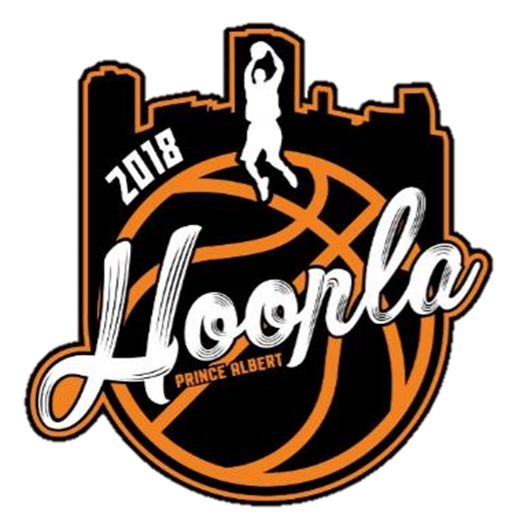